Silica Jeopardy
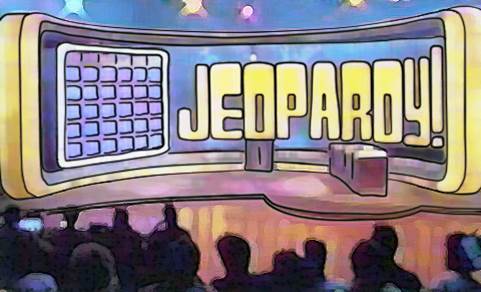 This material was produced under grant SH29642SH6 from the Occupational Safety and Health Administration, U.S. Department of Labor. It does not necessarily reflect the views or policies of the U.S. Department of Labor, nor does mention of trade names, commercial products, or organizations imply endorsement by the U.S. Government.
game
$200
$200
$200
$200
$200
$400
$400
$400
$400
$400
$600
$600
$600
$600
$600
$800
$800
$800
$800
$800
This common mineral is found in rock, soil and sand
What is SILICA
This type of silica causes harm to workers
What is Crystalline
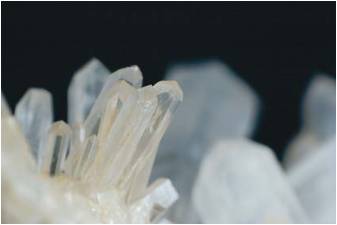 Most common form of crystalline silica
Quarts
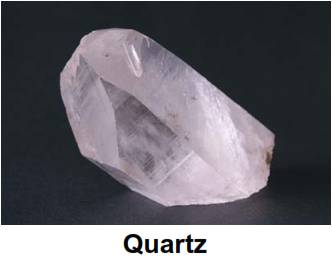 While more rare, these forms of crystalline silica are more toxic
What are Cristobalite and Tridymite
Crystalline silica is a hazard when it becomes this
What is respirable dust
According to OSHA, workers should not be exposed to more than this concentration of silica
What is the Permissible Exposure Limit:50 micrograms/cubic meter of air averaged over 8-hour day.
The metric symbol “µg” means this fraction of a measure of weight
What is a microgram, one millionth of a gram
This combination puts you at much greater risk for getting lung cancer
What is exposure to respirable crystalline silica and smoking
Doing this to concrete may create hazardous silica dust
What is cutting, drilling, coring, grinding, pulverizing
Using silica to do this job creates very high exposures to harmful dust
What is abrasive blasting or sandblasting
A U of W study found this task >80% likely to overexpose workers to hazardous silica dust
What is tuckpoint grinding
Four categories of responsibility on multi-employer worksites
What are:		Creating			Exposing				Controlling					Correcting
Silica seriously damages this body part
What are your lungs
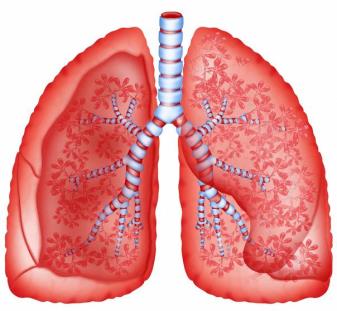 In 1997 crystalline silica was listed as this in humans
What is a carcinogen(cancer causing)
These 3 forms of this disease are most associated with silica dust exposures
What are acute, accelerated and chronic silicosis
Shortness of breath, wheezing, and decreased lung capacity are symptoms of this disease
What is Chronic silicosis
This pyramid helps define control strategies
What is the Hierarchy of Controls
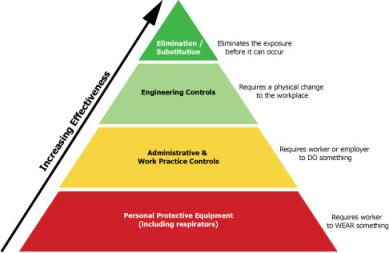 These are preferred because they eliminate the hazard
What are Engineering controls
These two methods are the primary ways to control silica dust
What are wet methods and local exhaust ventilation
This says employers must control exposure to silica, create a plan, train workers, and offer medical surveillance
What is the 2016 federal OSHA Silica Standard for Construction